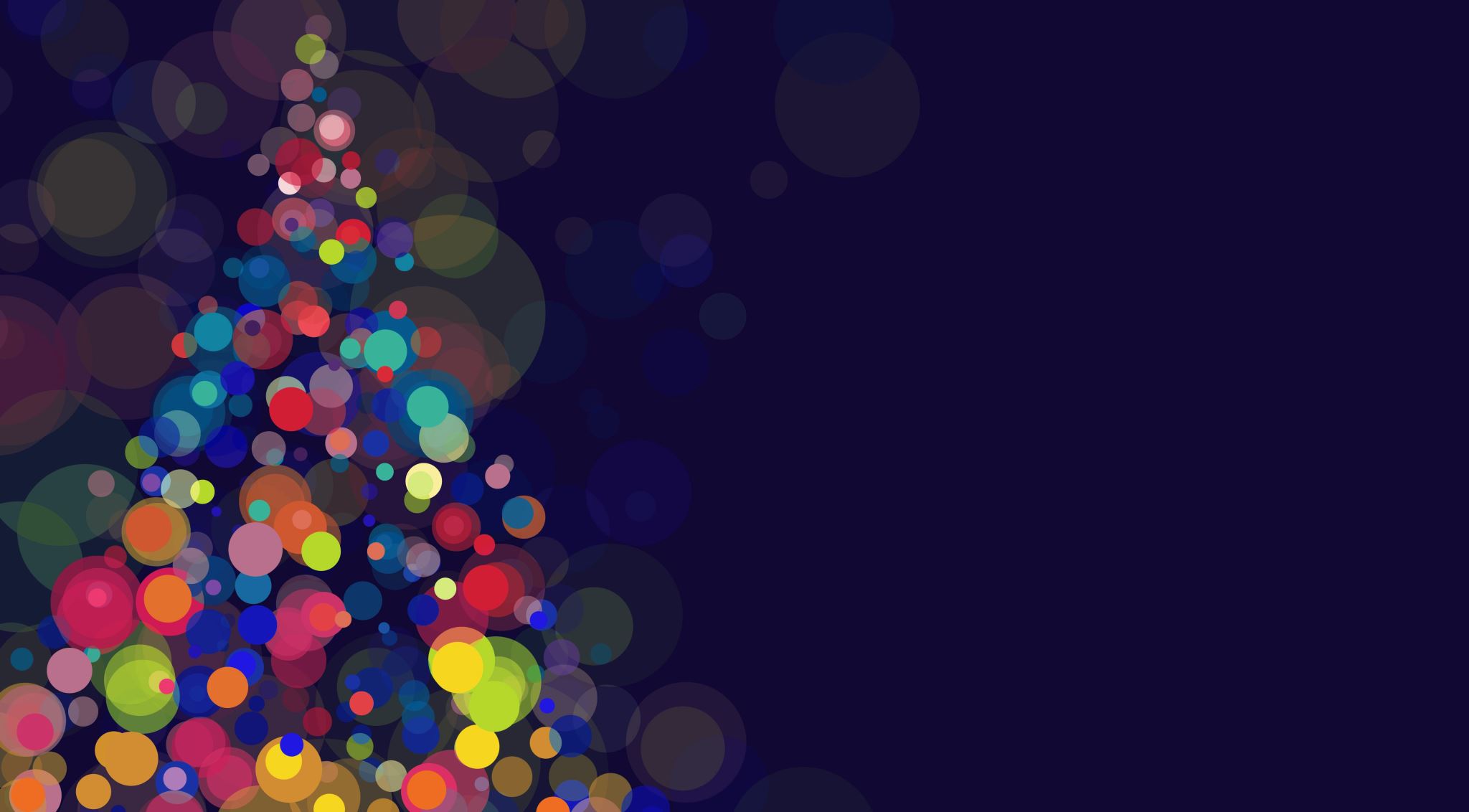 Reach Programme
Glasgow University
The Reach Programme
The overall aim of widening participation to high demand professions.
Five universities facilitate Reach. Aside from the University of Glasgow, these are the Universities of Aberdeen, Dundee, Edinburgh, and St Andrew’s. Each university covers a different region of Scotland.
Other Universities will have their own programmes. More info available online. “Widening Participation”
Which Courses?
Reach
Dentistry
Law
Medicine
Veterinary Medicine

Access
Education
Engineering
Accountancy
What are the benefits?
Adjusted entry requirements
Information on career pathways, experiences of university learning and teaching, support with every aspect of the application process and advice from staff and students.
Pupils’ participation in the programme takes place over the three years of their senior phase (S4 to S6), and we cover everything from introducing pupils to the four professional subject areas in S4 to supporting their applications to these degrees in S6.
Reach runs over three years. The S4 component is about giving pupils the relevant information about their subject of interest. The S5 year is the busiest and includes the bulk of the assessments and activities that pupils must complete. Finally, in the S6 year, we support pupils through the application process.
Assessment
Asssessment 
The Reach programme is credit-rated on the Scottish Credit and Qualifications Framework (SCQF). Successful completion earns 10 credit points at Level 7 on the SCQF. 
In order to earn those 10 credit points, you must successfully complete and pass each of the assessed elements of the programme. You are assessed throughout the Reach programme in the following ways:
A written assignment (50% of overall mark) 
Your contribution to group discussion during a seminar or equivalent exercise at the Reach campus week (25% of overall mark) 
Your participation and performance throughout the programme which is supplemented by a reflective essay (25% of overall mark)
Eligibility
Live in an SIMD decile 1-4 (SIMD 20/40)
Are care experienced
Are estranged from family and living without family support
Are a carer (provide unpaid care)
Are seeking asylum in the UK
Have refugee status
We may also consider those learners whose education or exam performance has been impacted upon by extenuating circumstances. If you do not meet any of the above criteria, but think you should be considered please speak to your pastoral care teacher in the first place.
How to apply
Pupils’ participation in Reach needs to be approved by teachers at their school. We have one or more contact teachers in each of the schools we work with and, once a pupil has been nominated or approved by them, we will invite the pupil to fill in an online registration form.
The best way to start this process is to speak to your Pastoral Care teacher. If they are not the Reach contact themselves, they will know who is and will be able to direct you to the right person.